BENTORNATA                      PRIMAVERA!
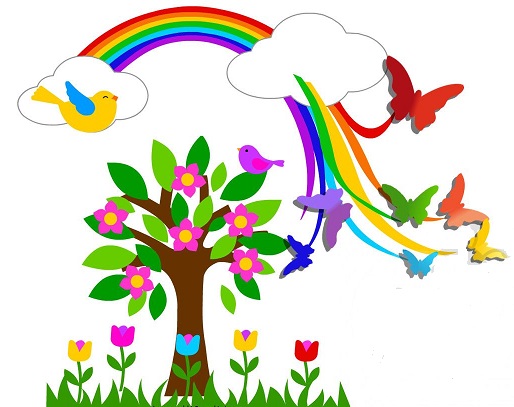 Sezione E - Scuola dell’ Infanzia - Plesso «Frate G. Siciliano»
Docenti: Esposito Teresa – Romano Marina
CHE STUPORE!CON L’ ARRIVO DI FOLLETTINA PRIMAVERA…ASCOLTA UN PO’ COSA ACCADE!
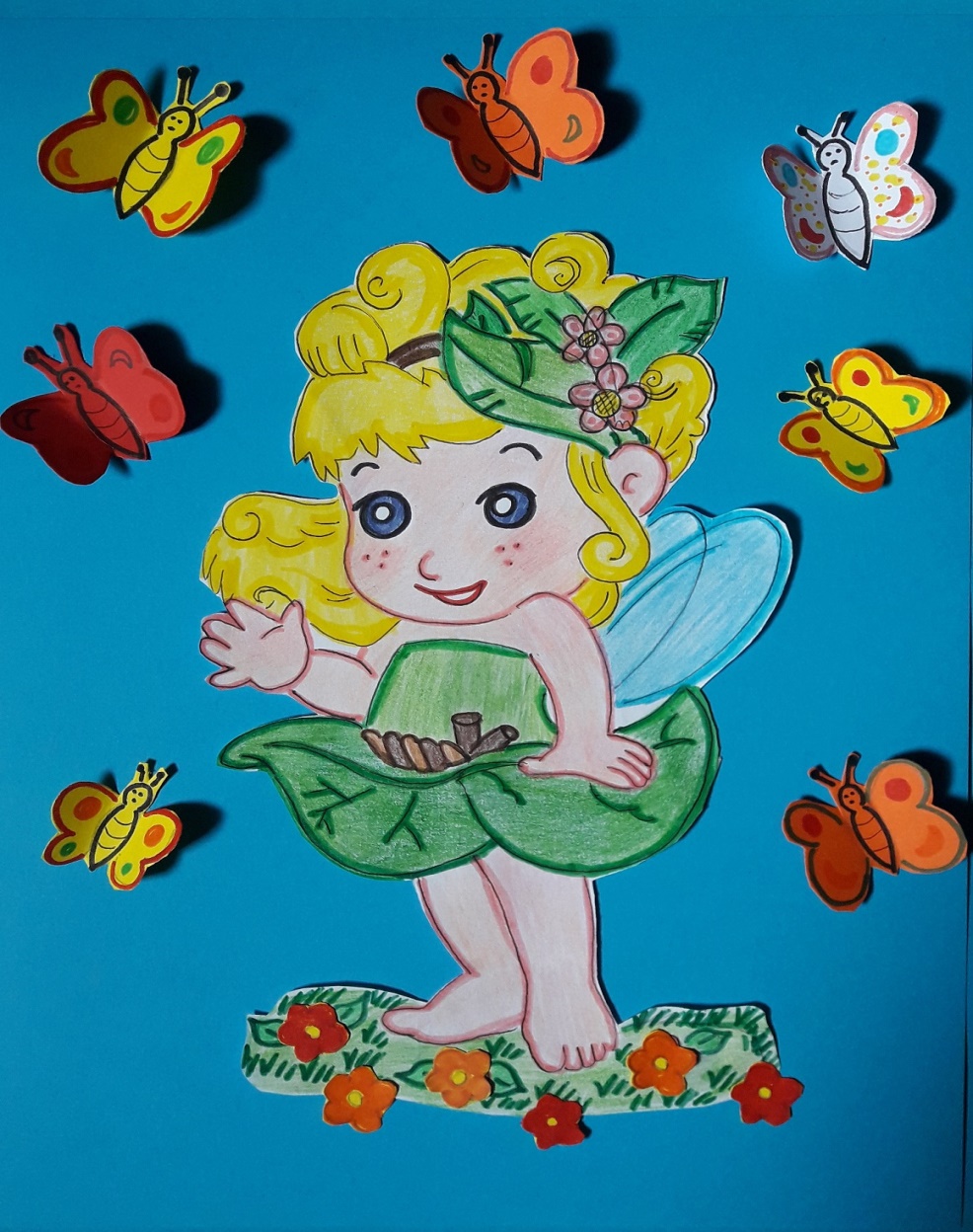 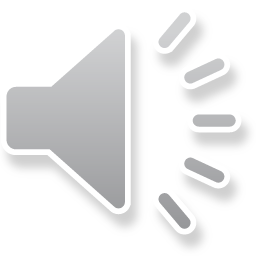 REALIZZA UN COLORATO PRATO FIORITO.                                                         Ecco come!
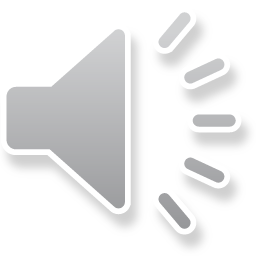 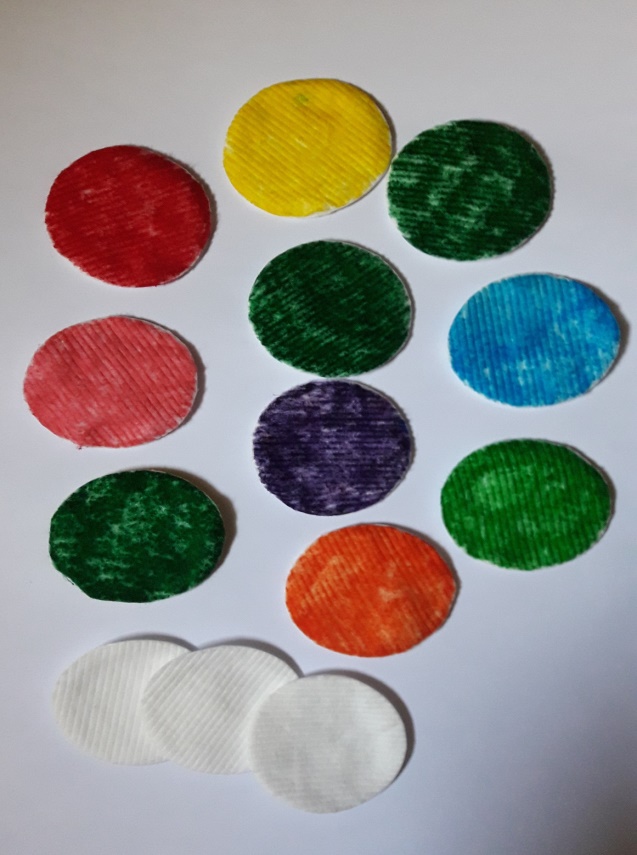 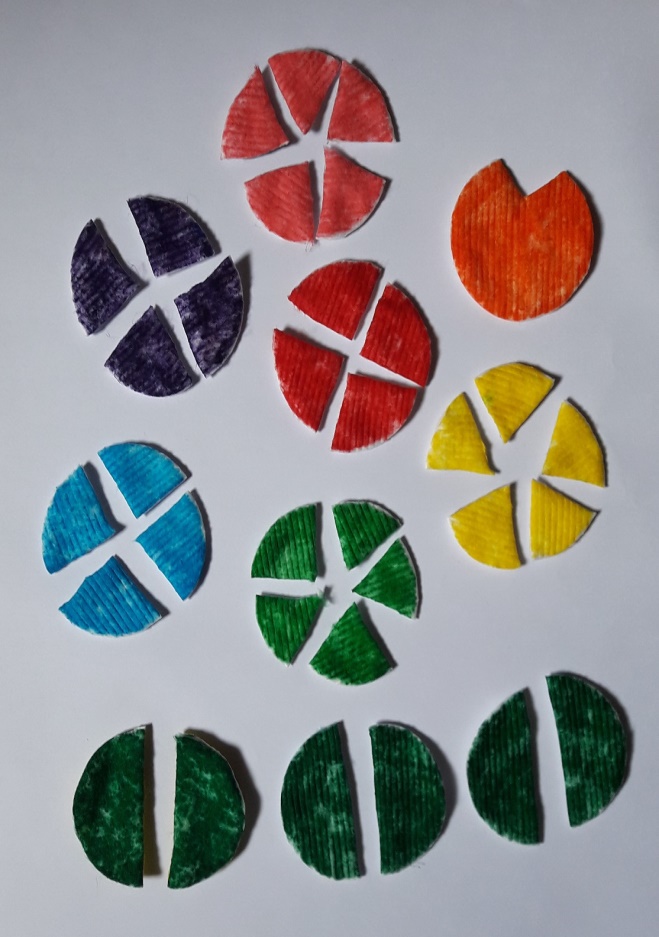 E fai sbocciare, così, tanti …                                          FIORI PRIMAVERILI!
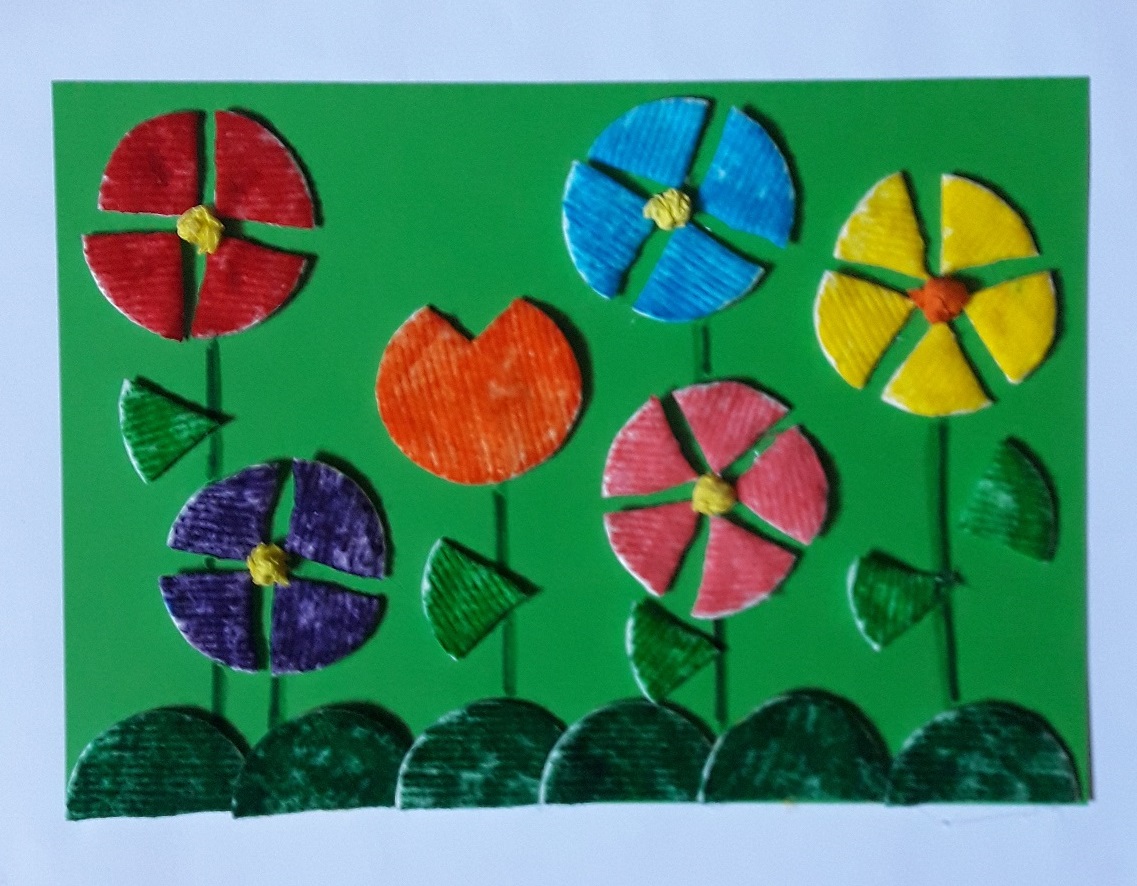 Buon lavoro!